Electronique & composants des systèmes

Ch2. Les éléments d’un ordinateur
Cours réalisé par Dr. KAOUACHE Abdelhakim
1
1. Définition d’un ordinateur
2. Le PC
3. Architecture de Von Neumann
4. Composition d’un PC
5. Schéma général de fonctionnement d’un ordinateur
6. Les formes de l’ordinateur
2
1. Définition d’un ordinateur
Ordinateur est un système informatique (voir 2.2. Système informatique du chapitre 1)
2. Le PC
IBM (Internal Business Machines) en 1981 (commercialisation) d’un ordinateur
  pour une utilisation personnelle   PC (Personal Computer)
3
Mémoire centrale
3. Architecture de Von Neumann
John Von Neumann (1903-1957)  modèle décrivant les principes de fonctionnement d’un ordinateur (architecture de Von Neumann) (théorie)
L’unité centrale de traitement  (Central Processing Unit (CPU))
L’unité 
de Contrôle 
(UC)
L’unité
 Arithmétique 
et Logique 
(UAL)
Entrées
Sorties
4
3. Architecture de Von Neumann (suite)
Architecture de Von Neumann
Central Processing Unit (CPU) (unité centrale de traitement)
  Unité Arithmétique et Logique (UAL)
  UAL effectue des opérations sur les bits 0 et 1 (fonctions arithmétiques 
    et fonctions de comparaison et de décalage)

  Unité de contrôle (UC)
  Séquencer les instructions exécutées par l’UAL c’est-à- dire déterminer 
    l'ordre dans lequel se succèdent les instructions exécutées par l’UAL
  Séquence des instructions = f (programme enregistré dans la mémoire 
    centrale et les données)
5
3. Architecture de Von Neumann (suite)
Architecture de Von Neumann
Dispositifs d’entrée 
 Communication avec l’extérieur
 Lecture de données
 Lecture des programmes

 Dispositifs de sortie 
 Communication avec l’extérieur
 Fournir les résultats (de calcul par exemple) directement à l’utilisateur

 Mémoire centrale
 Programmes
6
4. Composition d’un PC
7
4. Composition d’un PC (suite)
Unité centrale
  Alimentation
  Carte mère
  Processeur ou microprocesseur ou CPU (Central Processing Unit)
  Unité Arithmétique et Logique (UAL) ou UC (voir 3. Architecture de  
    Von Neumann)
  Unité de contrôle (UC) (voir 3. Architecture de Von Neumann)
  Connecteurs

 Mémoire vive (RAM)
 Cartes d’extensions ou cartes d’interfaces
 Carte graphique
 Carte son
 Carte réseau
 Disque dur
 Lecteur CD/DVD
8
4. Composition d’un PC (suite)
Les périphériques d’entrée (circulation de l’information dans un seul sens)
 Clavier
 Souris
 Microphone
 Scanner
 Joystick (manette de jeu)
 Les périphériques de sortie (circulation de l’information dans un seul sens) 
 Moniteur (écran)
 Imprimante
 Haut-parleur
 Les périphériques d’Entrée / Sortie (circulation de l’information dans les deux sens)
 Disque dur (lecteur disque dur)
 CD-ROM
 Modem (acronyme pour modulateur-démodulateur)
9
5. Schéma général de  fonctionnement d’un ordinateur (rôle de ses composants)
Périphériques de sortie
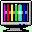 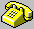 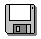 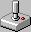 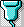 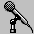 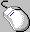 Ecran
Modem
Micro
Joystick
Scanner
Disquette ou clé USB
Souris
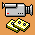 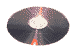 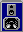 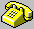 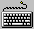 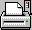 CD-ROM
Caméra
Modem
Disque dur
Imprimante
Clavier
Haut parleur
Restitution
Saisie
Traitement
Données
Instructions
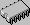 UC
Résultats
Périphériques d’entrée
Mémoires auxiliaires
10
5.  Schéma général de  fonctionnement d’un ordinateur (rôle de ses composants) (suite)
Processeur   Traitement de l’information numérique
Mémoire centrale  Le processeur s’en sert pour stocker et mémoriser les 
   données et le résultat de leurs traitements
Les périphériques permettent la communication avec le monde extérieur
Bus  Lignes liant les différents constituants de la carte mère et permettant 
   l’échange des données (informations) entre eux
11
6. Les formes de l’ordinateur
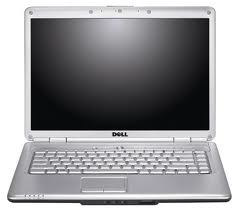 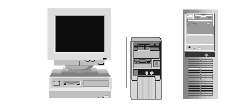 Portable (laptop)
Tour
Mini-tour
Desktop
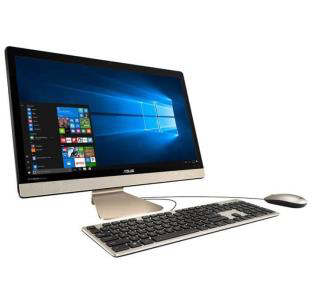 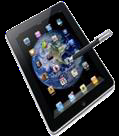 Smartphone 
(téléphone intelligent)
Tout en un
Tablette (tactile)
12